Normal CT
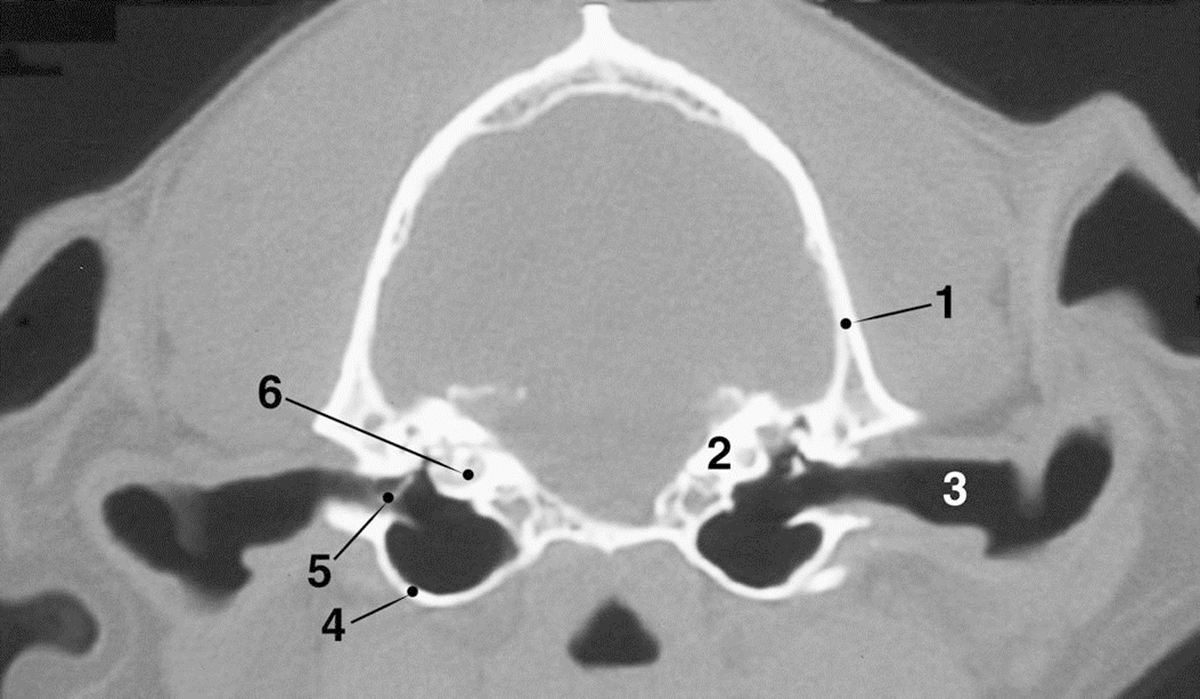 Fig. 5-18 	CT image of external acoustic meatus and tympanic cavity.
1.  Squamous temporal bone		4.  Tympanic bulla
2.  Petrous part of temporal bone	5.  Malleus at tympanum
3.  External acoustic meatus		6.  Cochlea 
Evans and de Lahunta, Guide to the Dissection of the Dog
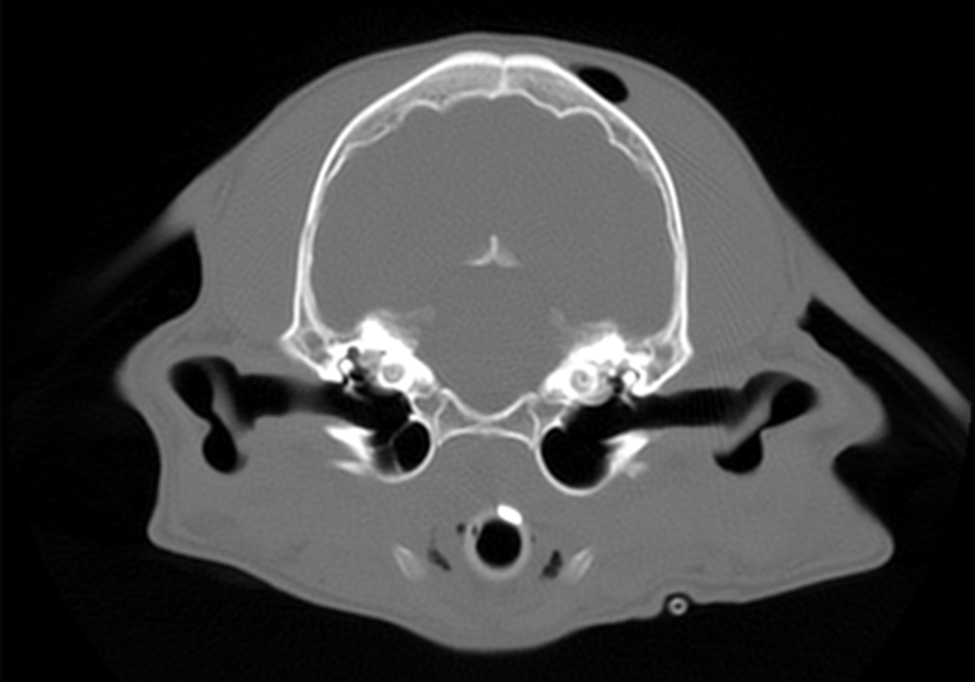 Normal CT
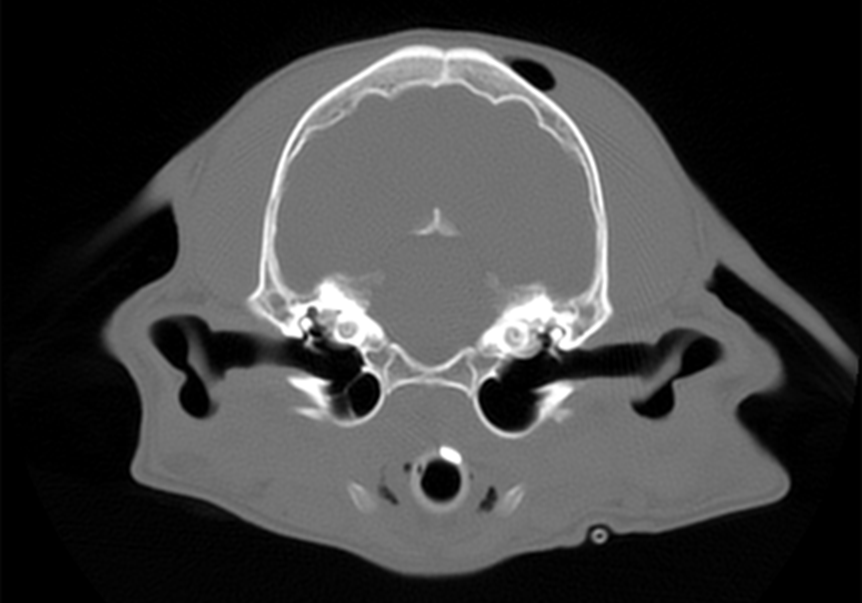 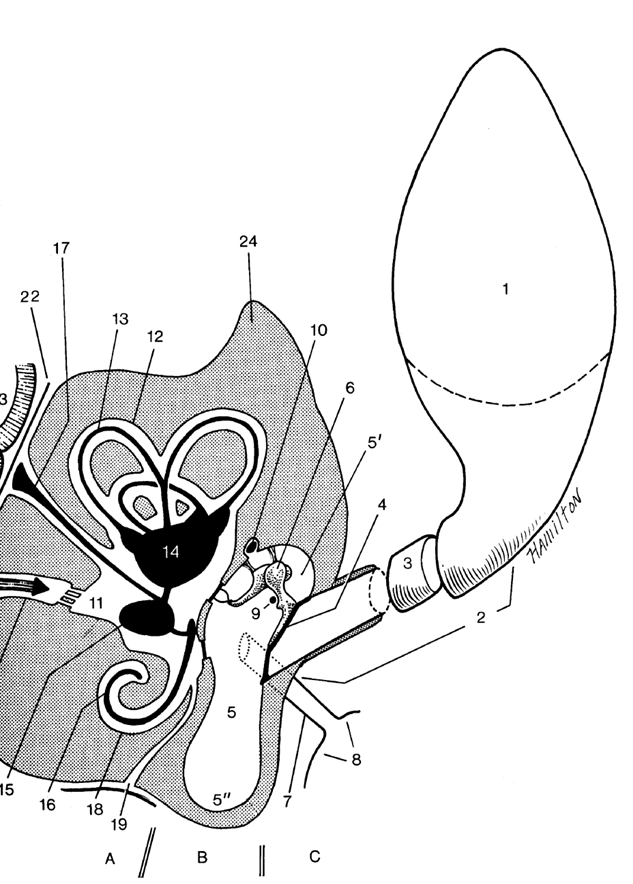 Normal CT
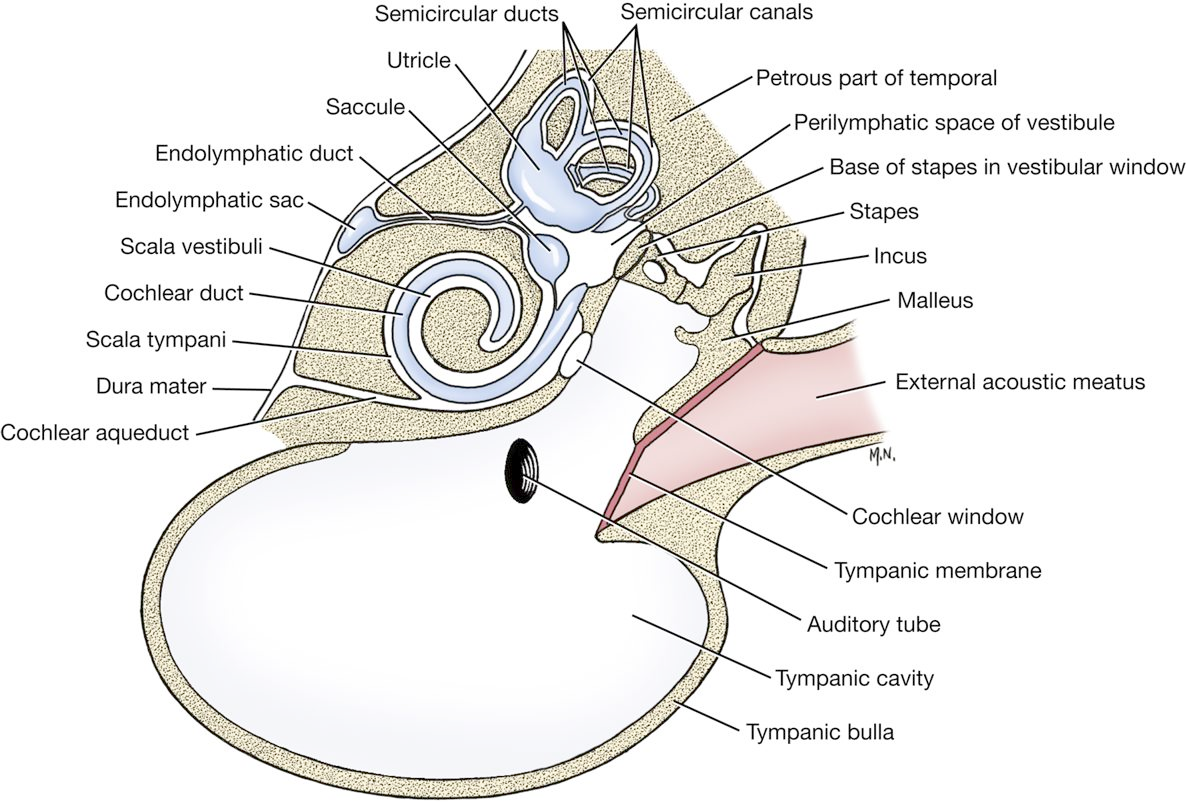 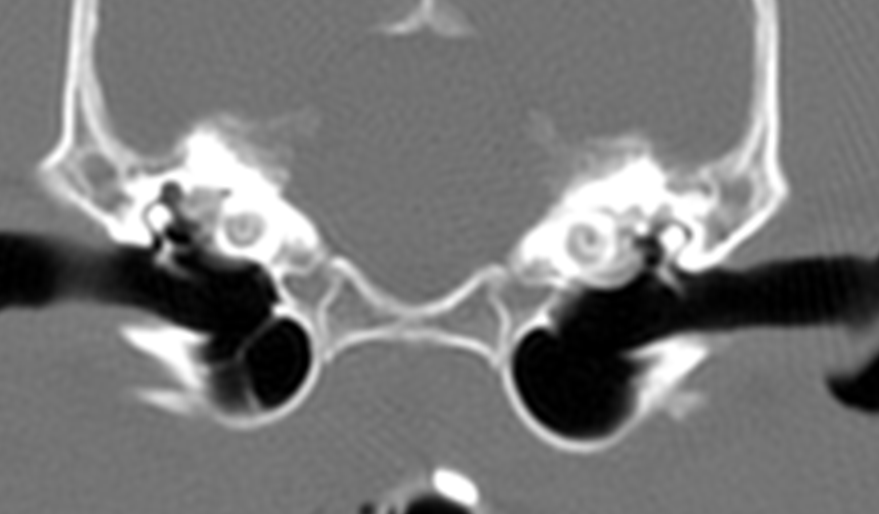 Normal CT
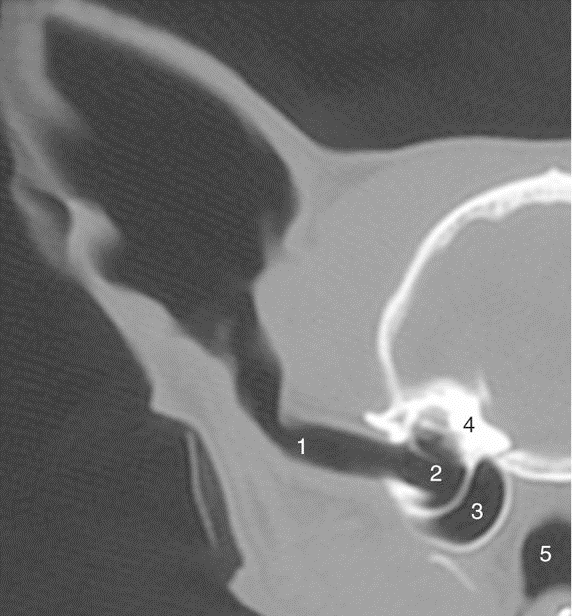 Figure 11-42 	Transverse CT scan (bone window) of half of a feline head showing ear canal and middle ear. 
1, ear canal		2, tympanic cavity
3, tympanic bulla		4, petrous temporal bone
5, nasopharynx. 

Dyce   Textbook of Veterinary Anatomy